Capítulo 2A Tu día en la escuela
Talk about school schedules and subjects
Discuss what students do during the day
Ask and tell who is doing an action
Common Classroom Phrases
¿Puedo ir al baño?			Can I go to the bathroom?
¿Puedo usar el lapiz o boligrafo?	Can I use a pencil or pen? 
¿Puedo usar el sacapuntas?		Can I use the pencil sharpener?
¿Puedo mover mi pupitre?		Can I move my desk?

Por Favor				Please
Gracias				Thank you	
De nada				You’re welcome
Vocabulario de capítulo 2A
primero/a
segundo/a
tercero/a
cuarto/a
quinto/a
sexto/a
séptimo/a
octavo/a
noveno/a
décimo/a

First
Second
Third
Fourth
Fifth
Sixth
Seventh
Eighth
Ninth
tenth
Vocabulario de capítulo 2A
el almuerzo
la clase
la clase de……
	arte
	ciencias naturales
	ciencias sociales
	educación física
	español
	inglés
 	matemáticas
	tecnología
el horaraio
en la….. Hora
la tarea

lunch
class
……… class
art
science
social studies
physical education
Spanish
English
mathematics
technology/computers
schedule
in the…. hour (class period)
homework
Vocabulario de capítulo 2A
la calculadora
la carpeta de argollas
el diccionario


aburrido/a
difícil
divertido/a
fácil
favorito/a
interesante
más….que
práctico/a

calculator
three- ring binder
dictionary


boring
difficult
amusing/ fun
easy
favorite
interesting
more…than
practical
Los Verbos
enseñar
estudiar
hablar
necesitar

Yo tengo
Tu tienes

to teach
to study
to speak
to need

I have (Conjugated)
You have (Conjugated)
Extras
A ver…..
Mucho
Para
¿Quién?

Let’s see
A lot
For
Who?
Verb Conjugation Chart
Hablar= To Speak
Capítulo 2BTu sala de clases
Describe the classroom
Indicate where things are located
Talk about more than one object or person
Actividad 1
Talk with a parnter about the items and people in your classroom.
Modelo:
A- ¿Cómo se dice book en español?
B- Se dice el libro.
1.			2.		3.			4.

5. 			6.		7.			8.
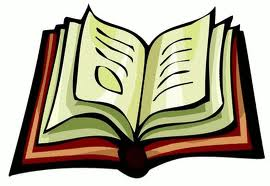 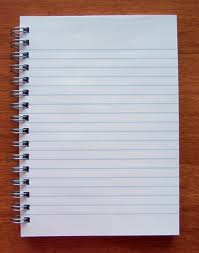 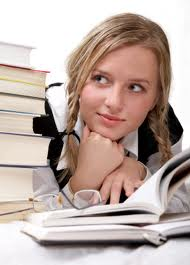 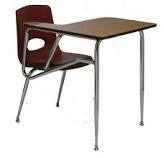 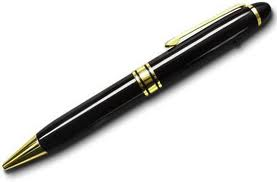 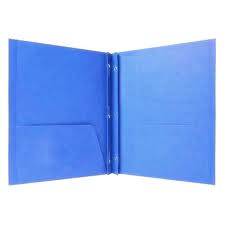 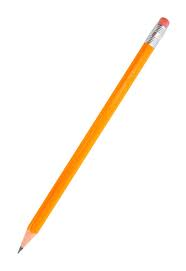 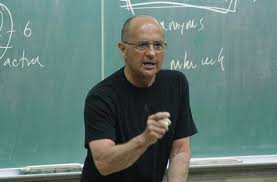 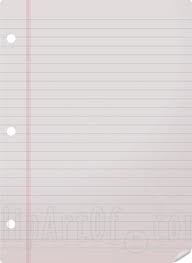 Más Vocabulario
la mochila
la papelera
la bandera
el reloj
el cartel
la silla
la mesa
el escritorio
el sacapuntas
la puerta
las ventanas




the backpack
the garbage
the flag
the clock
the poster
the chair
the table
the teacher desk
the pencil sharpener
the door
the windows
la computadora- the computer
la pantalla- screen			
el teclado- keyboard
el disquete- disk
el ratón- mouse
los auriculares- headphones
EXTRAS
la pluma			marker
las tijeras			scissors
la regla			ruler
el lápiz de color	crayon/colored pencil
Indicating Location
al lado de la/ al lado del
allí
aquí
debajo de la/ debajo del
delante de la/ delante del
detrás de la/ detrás del

en
encima de la/ encima del
 a la izquierda de
a la derecha de
next to or beside
there
here
underneath
in front of
Behind

in or on
on top of
to the left of
to the right of
Indicating possession 2B
de

mi

tu
of

my

your
To identify
¿ Cuántos/as?
¿Dónde?
¿Quién?
Es un (a)…….
Hay
¿Qué es esto?
How many?
Where
Who
It’s a(n)……
There is, There are
What is this?
Gender and quantity of Nouns
los, las
unos, unas

the
some
Estar- to be (Irregular verb) 2Bit tells how someone feels or where someone or something is located.
Yo estoy
Tú estás
Él, ella, Ud. está


Nosotros/as estamos
Vosotros/as estáis
Ellos/as Uds. están
What do you notice about the meaning of this verb?
Actividad Whiteboards
La hoja de papel está debajo del bolígrafo.
2. El bolígrafo está encima de la hoja de papel.
El ratón está al lado del teclado.
La bandera está detrás de la computadora.
La silla está delante del la mesa.
Practice with your shoulder partner giving direction words on your white boards
La regla
La puerta
La bandera
El escritorio
El bolígrafo
El teclado
La computadora
Los auriculares
La carpeta
El libro
La silla
estudiante
La pluma
El ratón
La papelera
La pantalla
La mesa
El cuaderno
El disquete
El cartel
La profesora
El lápiz
La hoja de papel
La ventana
El lápiz de color
Las tijeras
El reloj
El pupitre
La mochila
el estudiante
la estudiante
el profesor
la profesora
¿Cómo se dice_____en español?
Se dice ________________.

el pupitre
el bolígrafo
la carpeta
el lápiz
el cuaderno 
La hoja de papel
El libro






the boy student
the girl student
the male teacher
the female teacher
 How do you say__ in Spanish
It’s called ___________.

the desk
the pen
the folder
the pencil
the notebook
the piece of paper
the book